יראה, ברכה, שמחה.היחס אל הקדש בתנ"ך
דרך סוגיית העלאת הארון
הקדמה
מאז חורבן שילה, ארון ה' לא היה במשכן.
המשכן נדד לנוב ולגבעון, וארון ה' נשאר בקרית יערים (לאחר שהוחזר מהפלשתים).

בשמואל ב, פרק ו אנו רואים שדוד מבקש להעלות את ארון ה' לירושלים.
העלאת הארון בפעם הראשונה
שמואל ב, ו:
וַיִּשָּׂאֻהוּ מִבֵּית אֲבִינָדָב אֲשֶׁר בַּגִּבְעָה וְעֻזָּא וְאַחְיוֹ בְּנֵי אֲבִינָדָב נֹהֲגִים אֶת הָעֲגָלָה חֲדָשָׁה:
(ד) וַיִּשָּׂאֻהוּ מִבֵּית אֲבִינָדָב אֲשֶׁר בַּגִּבְעָה עִם אֲרוֹן הָאֱלֹהִים וְאַחְיוֹ הֹלֵךְ לִפְנֵי הָאָרוֹן:
(ה) וְדָוִד וְכָל בֵּית יִשְׂרָאֵל מְשַׂחֲקִים לִפְנֵי יְקֹוָק בְּכֹל עֲצֵי בְרוֹשִׁים וּבְכִנֹּרוֹת וּבִנְבָלִים וּבְתֻפִּים וּבִמְנַעַנְעִים וּבְצֶלְצֶלִים:
(ו) וַיָּבֹאוּ עַד גֹּרֶן נָכוֹן וַיִּשְׁלַח עֻזָּא אֶל אֲרוֹן הָאֱלֹהִים וַיֹּאחֶז בּוֹ כִּי שָׁמְטוּ הַבָּקָר:
(ז) וַיִּחַר אַף יְקֹוָק בְּעֻזָּה וַיַּכֵּהוּ שָׁם הָאֱלֹהִים עַל הַשַּׁל וַיָּמָת שָׁם עִם אֲרוֹן הָאֱלֹהִים:
(ח) וַיִּחַר לְדָוִד עַל אֲשֶׁר פָּרַץ יְקֹוָק פֶּרֶץ בְּעֻזָּה וַיִּקְרָא לַמָּקוֹם הַהוּא פֶּרֶץ עֻזָּה עַד הַיּוֹם הַזֶּה:
העלאת הארון בפעם השניה
שמואל ב, ו:
וַיֵּלֶךְ דָּוִד וַיַּעַל אֶת אֲרוֹן הָאֱלֹהִים מִבֵּית עֹבֵד אֱדֹם עִיר דָּוִד בְּשִׂמְחָה:
(יג) וַיְהִי כִּי צָעֲדוּ נֹשְׂאֵי אֲרוֹן יְקֹוָק שִׁשָּׁה צְעָדִים וַיִּזְבַּח שׁוֹר וּמְרִיא:
(יד) וְדָוִד מְכַרְכֵּר בְּכָל עֹז לִפְנֵי יְקֹוָק וְדָוִד חָגוּר אֵפוֹד בָּד:
(טו) וְדָוִד וְכָל בֵּית יִשְׂרָאֵל מַעֲלִים אֶת אֲרוֹן יְקֹוָק בִּתְרוּעָה וּבְקוֹל שׁוֹפָר:
(טז) וְהָיָה אֲרוֹן יְקֹוָק בָּא עִיר דָּוִד וּמִיכַל בַּת שָׁאוּל נִשְׁקְפָה בְּעַד הַחַלּוֹן וַתֵּרֶא אֶת הַמֶּלֶךְ דָּוִד מְפַזֵּז וּמְכַרְכֵּר לִפְנֵי יְקֹוָק וַתִּבֶז לוֹ בְּלִבָּהּ:
(יז) וַיָּבִאוּ אֶת אֲרוֹן יְקֹוָק וַיַּצִּגוּ אֹתוֹ בִּמְקוֹמוֹ בְּתוֹךְ הָאֹהֶל אֲשֶׁר נָטָה לוֹ דָּוִד וַיַּעַל דָּוִד עֹלוֹת לִפְנֵי יְקֹוָק וּשְׁלָמִים:
(יח) וַיְכַל דָּוִד מֵהַעֲלוֹת הָעוֹלָה וְהַשְּׁלָמִים וַיְבָרֶךְ אֶת הָעָם בְּשֵׁם יְקֹוָק צְבָאוֹת:
(יט) וַיְחַלֵּק לְכָל הָעָם לְכָל הֲמוֹן יִשְׂרָאֵל לְמֵאִישׁ וְעַד אִשָּׁה לְאִישׁ חַלַּת לֶחֶם אַחַת וְאֶשְׁפָּר אֶחָד וַאֲשִׁישָׁה אֶחָת וַיֵּלֶךְ כָּל הָעָם אִישׁ לְבֵיתוֹ:
העלאת ארון ה' - הבדלים
וַיִּשָּׂאֻהוּ מִבֵּית אֲבִינָדָב אֲשֶׁר בַּגִּבְעָה וְעֻזָּא וְאַחְיוֹ בְּנֵי אֲבִינָדָב נֹהֲגִים אֶת הָעֲגָלָה חֲדָשָׁה:
(ד) וַיִּשָּׂאֻהוּ מִבֵּית אֲבִינָדָב אֲשֶׁר בַּגִּבְעָה עִם אֲרוֹן הָאֱלֹהִים וְאַחְיוֹ הֹלֵךְ לִפְנֵי הָאָרוֹן:
(ה) וְדָוִד וְכָל בֵּית יִשְׂרָאֵל מְשַׂחֲקִים לִפְנֵי יְקֹוָק בְּכֹל עֲצֵי בְרוֹשִׁים וּבְכִנֹּרוֹת וּבִנְבָלִים וּבְתֻפִּים וּבִמְנַעַנְעִים וּבְצֶלְצֶלִים:
(ו) וַיָּבֹאוּ עַד גֹּרֶן נָכוֹן וַיִּשְׁלַח עֻזָּא אֶל אֲרוֹן הָאֱלֹהִים וַיֹּאחֶז בּוֹ כִּי שָׁמְטוּ הַבָּקָר:
(ז) וַיִּחַר אַף יְקֹוָק בְּעֻזָּה וַיַּכֵּהוּ שָׁם הָאֱלֹהִים עַל הַשַּׁל וַיָּמָת שָׁם עִם אֲרוֹן הָאֱלֹהִים:
(ח) וַיִּחַר לְדָוִד עַל אֲשֶׁר פָּרַץ יְקֹוָק פֶּרֶץ בְּעֻזָּה וַיִּקְרָא לַמָּקוֹם הַהוּא פֶּרֶץ עֻזָּה עַד הַיּוֹם הַזֶּה:
וַיֵּלֶךְ דָּוִד וַיַּעַל אֶת אֲרוֹן הָאֱלֹהִים מִבֵּית עֹבֵד אֱדֹם עִיר דָּוִד בְּשִׂמְחָה:
(יג) וַיְהִי כִּי צָעֲדוּ נֹשְׂאֵי אֲרוֹן יְקֹוָק שִׁשָּׁה צְעָדִים וַיִּזְבַּח שׁוֹר וּמְרִיא:
(יד) וְדָוִד מְכַרְכֵּר בְּכָל עֹז לִפְנֵי יְקֹוָק וְדָוִד חָגוּר אֵפוֹד בָּד:
(טו) וְדָוִד וְכָל בֵּית יִשְׂרָאֵל מַעֲלִים אֶת אֲרוֹן יְקֹוָק בִּתְרוּעָה וּבְקוֹל שׁוֹפָר:
(טז) וְהָיָה אֲרוֹן יְקֹוָק בָּא עִיר דָּוִד וּמִיכַל בַּת שָׁאוּל נִשְׁקְפָה בְּעַד הַחַלּוֹן וַתֵּרֶא אֶת הַמֶּלֶךְ דָּוִד מְפַזֵּז וּמְכַרְכֵּר לִפְנֵי יְקֹוָק וַתִּבֶז לוֹ בְּלִבָּהּ:
(יז) וַיָּבִאוּ אֶת אֲרוֹן יְקֹוָק וַיַּצִּגוּ אֹתוֹ בִּמְקוֹמוֹ בְּתוֹךְ הָאֹהֶל אֲשֶׁר נָטָה לוֹ דָּוִד וַיַּעַל דָּוִד עֹלוֹת לִפְנֵי יְקֹוָק וּשְׁלָמִים:
(יח) וַיְכַל דָּוִד מֵהַעֲלוֹת הָעוֹלָה וְהַשְּׁלָמִים וַיְבָרֶךְ אֶת הָעָם בְּשֵׁם יְקֹוָק צְבָאוֹת:
(יט) וַיְחַלֵּק לְכָל הָעָם לְכָל הֲמוֹן יִשְׂרָאֵל לְמֵאִישׁ וְעַד אִשָּׁה לְאִישׁ חַלַּת לֶחֶם אַחַת וְאֶשְׁפָּר אֶחָד וַאֲשִׁישָׁה אֶחָת וַיֵּלֶךְ כָּל הָעָם אִישׁ לְבֵיתוֹ:
נשיאה בכתף
פרץ עוזה
יראה ושמחה יחד
מדוע הפעם השניה רצויה?
במדבר ד:
וְאַחֲרֵי-כֵן יָבֹאוּ בְנֵי-קְהָת לָשֵׂאת וְלֹא-יִגְּעוּ אֶל-הַקֹּדֶשׁ וָמֵתוּ 

במדבר ז:
וְלִבְנֵי קְהָת לֹא נָתָן  כִּי-עֲבֹדַת הַקֹּדֶשׁ עֲלֵהֶם בַּכָּתֵף יִשָּׂאוּ.
עמדה של יראה
דיוק
עיסוק בקודש
יראה - עמדה נפשית המלווה את התודעה בטרם ניגשים לקודש

דיוק – נדרשת עבודה מדויקת בעבודת הקודש
עיסוק בקודש
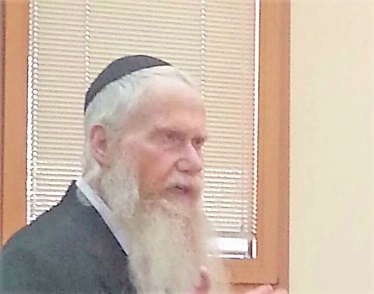 בישראל מפעמת ההשתוקקות להיכנס אל המשכן – אל הקודש, להיכנס למקום השראת השכינה. השתוקקות זו הינה ביטוי ותוצאה של כיסופי הקדושה וקרבת האלוקים המפעמים בלב האומה, בעומק הנפש הישראלית...
מעשה נדב ואביהוא אף הוא ביטוי לכיסופי קרבת האלוקים הטבועים בישראל. על אף הליקוי אשר באופן קירבתם, הלשון המתארת את תגובת השמים למעשה נדב ואביהוא מקבילה ללשון הנשגבת המתארת את היענות השמים והשראת השכינה לעיל בסמוך:
"ותצא אש מלפני ה' ותאכל על המזבח את העולה ואת החלבים..."
"ותצא אש מלפני ה' ותאכל אותם, וימותו לפני ה'"...
סיבוכים בתהליך השראת השכינה הם ביטוי למעמדו של השראת השכינה כמאורע על אנושי, שמיימי, עליון... 
בענייני השראת השכינה הגורם העושה – חייב להיות אלוקי, כל פרט ופרט וכל מעשה ומעשה חייבים להיות 'כאשר צווה ה' את משה'. בלא הציווי, זהו מעשה אנושי גרידא, חסר תוקף אלוקי.
תהליך השראת השכינה הוא מעשה בניין של מהות שמיימית עליונה, הקמתה עלי אדמות. מעשה הקמה זה... זוקק הוא תוקף אלוקי מלא על פי ציווי מפורט ורמה מיוחדת מאד של חרדת קודש....
(מתוך 'נחל קדומים', הרב יצחק בן שחר)
היכן מצינו יראה ודיוק כהכנה לעיסוק בקודש?
שמות י"ט:
 י וַיֹּאמֶר ה' אֶל-מֹשֶׁה לֵךְ אֶל-הָעָם וְקִדַּשְׁתָּם הַיּוֹם וּמָחָר וְכִבְּסוּ שִׂמְלֹתָם.  יא וְהָיוּ נְכֹנִים לַיּוֹם הַשְּׁלִישִׁי  כִּי בַּיּוֹם הַשְּׁלִשִׁי יֵרֵד יְהוָה לְעֵינֵי כָל-הָעָם עַל-הַר סִינָי.  יב וְהִגְבַּלְתָּ אֶת-הָעָם סָבִיב לֵאמֹר הִשָּׁמְרוּ לָכֶם עֲלוֹת בָּהָר וּנְגֹעַ בְּקָצֵהוּ  כָּל-הַנֹּגֵעַ בָּהָר מוֹת יוּמָת.  יג לֹא-תִגַּע בּוֹ יָד כִּי-סָקוֹל יִסָּקֵל אוֹ-יָרֹה יִיָּרֶה אִם-בְּהֵמָה אִם-אִישׁ לֹא יִחְיֶה בִּמְשֹׁךְ הַיֹּבֵל הֵמָּה יַעֲלוּ בָהָר...  טז וַיְהִי בַיּוֹם הַשְּׁלִישִׁי בִּהְיֹת הַבֹּקֶר וַיְהִי קֹלֹת וּבְרָקִים וְעָנָן כָּבֵד עַל-הָהָר וְקֹל שֹׁפָר חָזָק מְאֹד וַיֶּחֱרַד כָּל-הָעָם אֲשֶׁר בַּמַּחֲנֶה.  יז וַיּוֹצֵא מֹשֶׁה אֶת-הָעָם לִקְרַאת הָאֱלֹקים מִן-הַמַּחֲנֶה וַיִּתְיַצְּבוּ בְּתַחְתִּית הָהָר.  יח וְהַר סִינַי עָשַׁן כֻּלּוֹ מִפְּנֵי אֲשֶׁר יָרַד עָלָיו יְהוָה בָּאֵשׁ וַיַּעַל עֲשָׁנוֹ כְּעֶשֶׁן הַכִּבְשָׁן וַיֶּחֱרַד כָּל-הָהָר מְאֹד.  יט וַיְהִי קוֹל הַשֹּׁפָר הוֹלֵךְ וְחָזֵק מְאֹד מֹשֶׁה יְדַבֵּר וְהָאֱלֹקים יַעֲנֶנּוּ בְקוֹל.
היכן מצינו יראה ודיוק כהכנה לעיסוק בקודש?
ויקרא ט"ז:
א וַיְדַבֵּר יְהוָה אֶל מֹשֶׁה אַחֲרֵי מוֹת שְׁנֵי בְּנֵי אַהֲרֹן בְּקָרְבָתָם לִפְנֵי יְהוָה וַיָּמֻתוּ. ב וַיֹּאמֶר יְהוָה אֶל מֹשֶׁה דַּבֵּר אֶל אַהֲרֹן אָחִיךָ וְאַל יָבֹא בְכָל עֵת אֶל הַקֹּדֶשׁ מִבֵּית לַפָּרֹכֶת אֶל פְּנֵי הַכַּפֹּרֶת אֲשֶׁר עַל הָאָרֹן וְלֹא יָמוּת כִּי בֶּעָנָן אֵרָאֶה עַל הַכַּפֹּרֶת. ג בְּזֹאת יָבֹא אַהֲרֹן אֶל הַקֹּדֶשׁ בְּפַר בֶּן בָּקָר לְחַטָּאת וְאַיִל לְעֹלָה. ד כְּתֹנֶת בַּד קֹדֶשׁ יִלְבָּשׁ וּמִכְנְסֵי בַד יִהְיוּ עַל בְּשָׂרוֹ וּבְאַבְנֵט בַּד יַחְגֹּר וּבְמִצְנֶפֶת בַּד יִצְנֹף בִּגְדֵי קֹדֶשׁ הֵם וְרָחַץ בַּמַּיִם אֶת בְּשָׂרוֹ וּלְבֵשָׁם.
חוסר דיוק:
נשיאה בעגלה
בפעם הראשונה
חוסר בעמדה של יראה
מות עוזה
בדברי הימים א' יד נראה כי קיים חוסר דיוק נוסף בנשיאת הארון:  נושאי הארון צריכים להיות לויים: 
"כִּי אִם-הַלְוִיִּם  כִּי-בָם בָּחַר יְהוָה לָשֵׂאת אֶת-אֲרוֹן יְהוָה וּלְשָׁרְתוֹ עַד-עוֹלָם"
שמואל ב, ו: (ז) וַיִּחַר אַף יְקֹוָק בְּעֻזָּה וַיַּכֵּהוּ שָׁם הָאֱלֹהִים עַל הַשַּׁל וַיָּמָת שָׁם עִם אֲרוֹן הָאֱלֹהִים: 
דברי הימים א יג: (יב) וַיִּירָא דָוִיד אֶת-הָאֱלֹהִים בַּיּוֹם הַהוּא לֵאמֹר  הֵיךְ אָבִיא אֵלַי אֵת אֲרוֹן הָאֱלֹהִים.
בניית עמדה של יראה
היראה מביאה עמה ברכה
(יא) וַיֵּשֶׁב אֲרוֹן יְהוָה בֵּית עֹבֵד אֱדֹם הַגִּתִּי שְׁלֹשָׁה חֳדָשִׁים וַיְבָרֶךְ ה' אֶת-עֹבֵד אֱדֹם וְאֶת-כָּל-בֵּיתוֹ.  (יב) וַיֻּגַּד לַמֶּלֶךְ דָּוִד לֵאמֹר בֵּרַךְ ה' אֶת-בֵּית עֹבֵד אֱדֹם וְאֶת-כָּל-אֲשֶׁר-לוֹ בַּעֲבוּר אֲרוֹן הָאֱלֹהִים...
... וַיֵּלֶךְ דָּוִד וַיַּעַל אֶת-אֲרוֹן הָאֱלֹהִים מִבֵּית עֹבֵד אֱדֹם עִיר דָּוִד בְּשִׂמְחָה  (יג) וַיְהִי כִּי צָעֲדוּ נֹשְׂאֵי אֲרוֹן-יְהוָה שִׁשָּׁה צְעָדִים  וַיִּזְבַּח שׁוֹר וּמְרִיא (יד) וְדָוִד מְכַרְכֵּר בְּכָל עֹז לִפְנֵי יְקֹוָק וְדָוִד חָגוּר אֵפוֹד בָּד: (טו) וְדָוִד וְכָל בֵּית יִשְׂרָאֵל מַעֲלִים אֶת אֲרוֹן יְקֹוָק בִּתְרוּעָה וּבְקוֹל שׁוֹפָר... (יז) וַיָּבִאוּ אֶת אֲרוֹן יְקֹוָק וַיַּצִּגוּ אֹתוֹ בִּמְקוֹמוֹ בְּתוֹךְ הָאֹהֶל אֲשֶׁר נָטָה לוֹ דָּוִד וַיַּעַל דָּוִד עֹלוֹת לִפְנֵי יְקֹוָק וּשְׁלָמִים: (יח) וַיְכַל דָּוִד מֵהַעֲלוֹת הָעוֹלָה וְהַשְּׁלָמִים וַיְבָרֶךְ אֶת הָעָם בְּשֵׁם יְקֹוָק צְבָאוֹת: (יט) וַיְחַלֵּק לְכָל הָעָם לְכָל הֲמוֹן יִשְׂרָאֵל לְמֵאִישׁ וְעַד אִשָּׁה לְאִישׁ חַלַּת לֶחֶם אַחַת וְאֶשְׁפָּר אֶחָד וַאֲשִׁישָׁה אֶחָת וַיֵּלֶךְ כָּל הָעָם אִישׁ לְבֵיתוֹ:
שמחה הבאה מתוך יראה גדולה יותר
דיוק:
נשיאה בכתף, הקרבה כל שישה צעדים
בפעם השניה
עמדה של יראה
שמחה הבאה מתוך יראה גדולה יותר
דברי הימים א' טו:
"וַיִּשְׂאוּ בְנֵי-הַלְוִיִּם אֵת אֲרוֹן הָאֱלֹקִים כַּאֲשֶׁר צִוָּה מֹשֶׁה כִּדְבַר ה' בִּכְתֵפָם בַּמֹּטוֹת עֲלֵיהֶם"
הניצחון על פלישתים כביטוי נוסף לברכת ה':בדברי הימים א', יד מופיעות מלחמות פלישתים מיד לאחר תיאור העלאת הארון בפעם הראשונה.נשים לב למילה "פרץ" הכתובה בהקשר שלילי בהעלאת הארון בפעם הראשונה ולהקשר החיובי בה היא מופיעה במלחמה שהתרחשה לאחר מכן.
ח וַיִּשְׁמְעוּ פְלִשְׁתִּים כִּי-נִמְשַׁח דָּוִיד לְמֶלֶךְ עַל-כָּל-יִשְׂרָאֵל וַיַּעֲלוּ כָל-פְּלִשְׁתִּים לְבַקֵּשׁ אֶת-דָּוִיד וַיִּשְׁמַע דָּוִיד וַיֵּצֵא לִפְנֵיהֶם.  ט וּפְלִשְׁתִּים בָּאוּ וַיִּפְשְׁטוּ בְּעֵמֶק רְפָאִים.  י וַיִּשְׁאַל דָּוִיד בֵּאלֹהִים לֵאמֹר הַאֶעֱלֶה עַל-פְּלִשְׁתִּים וּנְתַתָּם בְּיָדִי וַיֹּאמֶר לוֹ ה' עֲלֵה וּנְתַתִּים בְּיָדֶךָ.  יא וַיַּעֲלוּ בְּבַעַל-פְּרָצִים וַיַּכֵּם שָׁם דָּוִיד וַיֹּאמֶר דָּוִיד פָּרַץ הָאֱלֹהִים אֶת-אוֹיְבַי בְּיָדִי כְּפֶרֶץ מָיִם עַל-כֵּן קָרְאוּ שֵׁם-הַמָּקוֹם הַהוּא בַּעַל פְּרָצִים.  יב וַיַּעַזְבוּ שָׁם אֶת-אֱלֹהֵיהֶם וַיֹּאמֶר דָּוִיד וַיִּשָּׂרְפוּ בָּאֵשׁ.
יא וַיִּחַר לְדָוִיד כִּי-פָרַץ ה' פֶּרֶץ בְּעֻזָּא וַיִּקְרָא לַמָּקוֹם הַהוּא פֶּרֶץ עֻזָּא עַד הַיּוֹם הַזֶּה.